Strain I. Posavljak
OTPORNOST MATERIJALA
OM16-P14
1
Primer primene prvog Kastiljanovog teorema i Groti-Engeserovogteorema
Za već poznati dvoštapni sistem
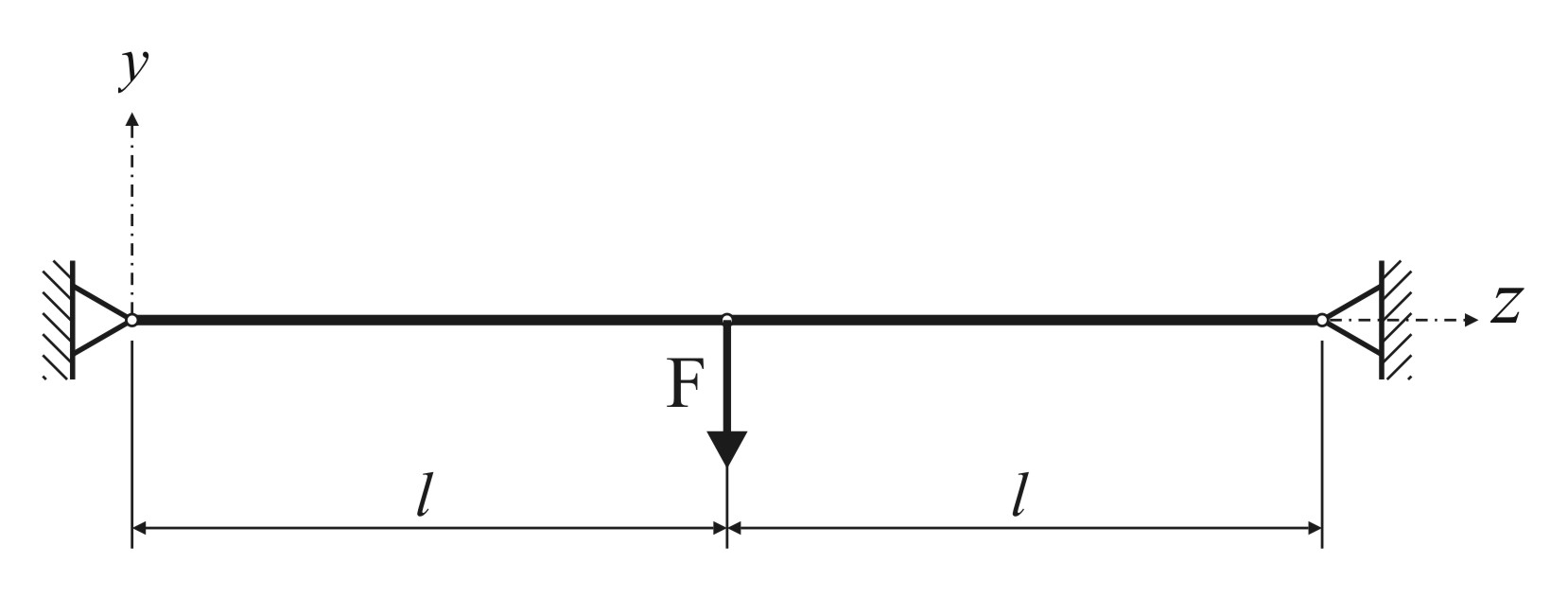 odrediti deformacijski i dopunski rad, a zatim primeniti prvi Kastiljanov teorem i Groti-Engeserov teorem.
2
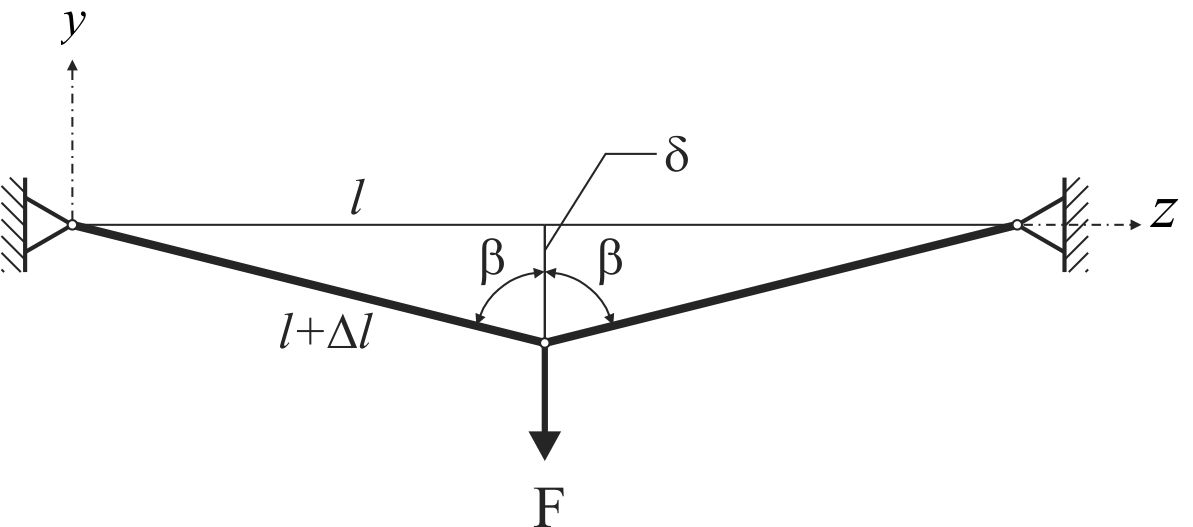 Plan pomeranja
Klasičanim pristupom, za ovaj problem smo dobili međusobne zavisnosti sile  F i pomeranja njene napadne tačke ,
3
Deformacijski rad:
4
Prvi Kastiljanov teorem:
Dopunski rad:
5
Groti-Engeserov  teorem:
NAPOMENA: Drugi Kastiljanov teorem, ovde se ne može primeniti jer je međusobna veza sile i pomeranja, nelinearna.
6
Uticajni koeficijenti elastičnosti i krutosti. Uopštavanje
Pomeranje:
7
Sila:
8
Fizičko značenje uticajnih koeficijenata krutosti:
Uticajni koeficijenti krutosti kij predstavljaju koncentrisana opterećenja (silu ili momemt)  koja mora da deluje u tačkama  i, da bi se ostvarilo odgovarajuće jedinično pomeranje i=1 i j=0 (linijsko ili ugaono).
9
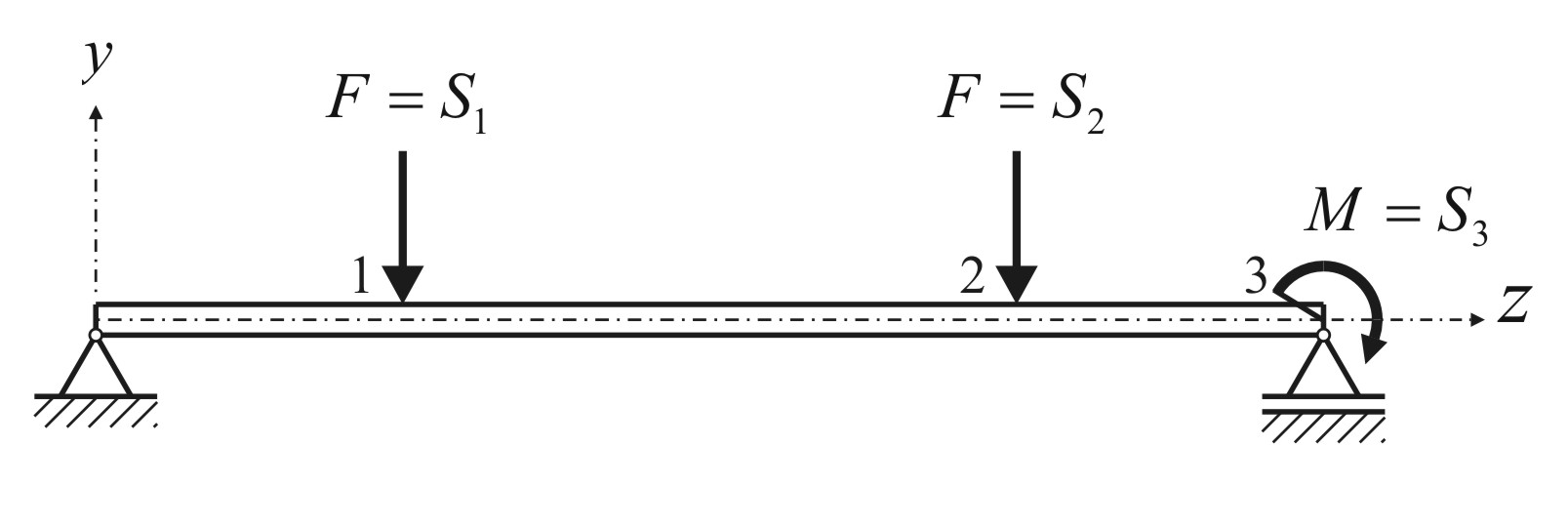 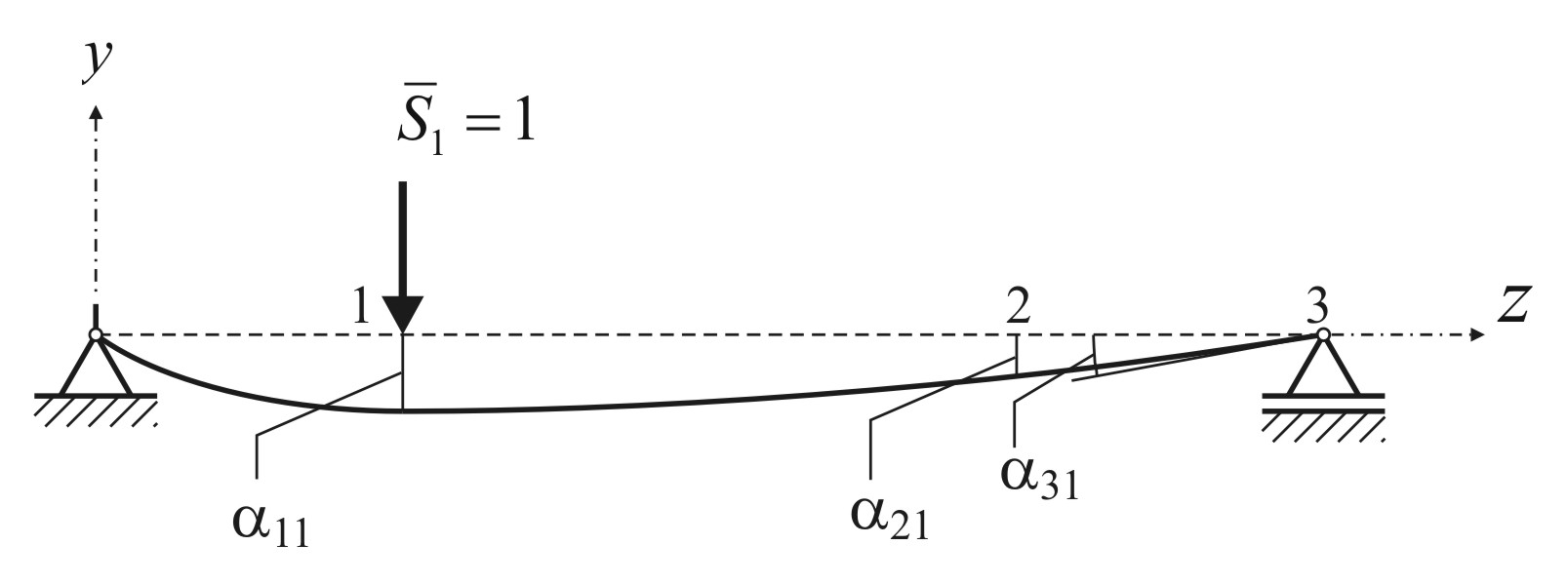 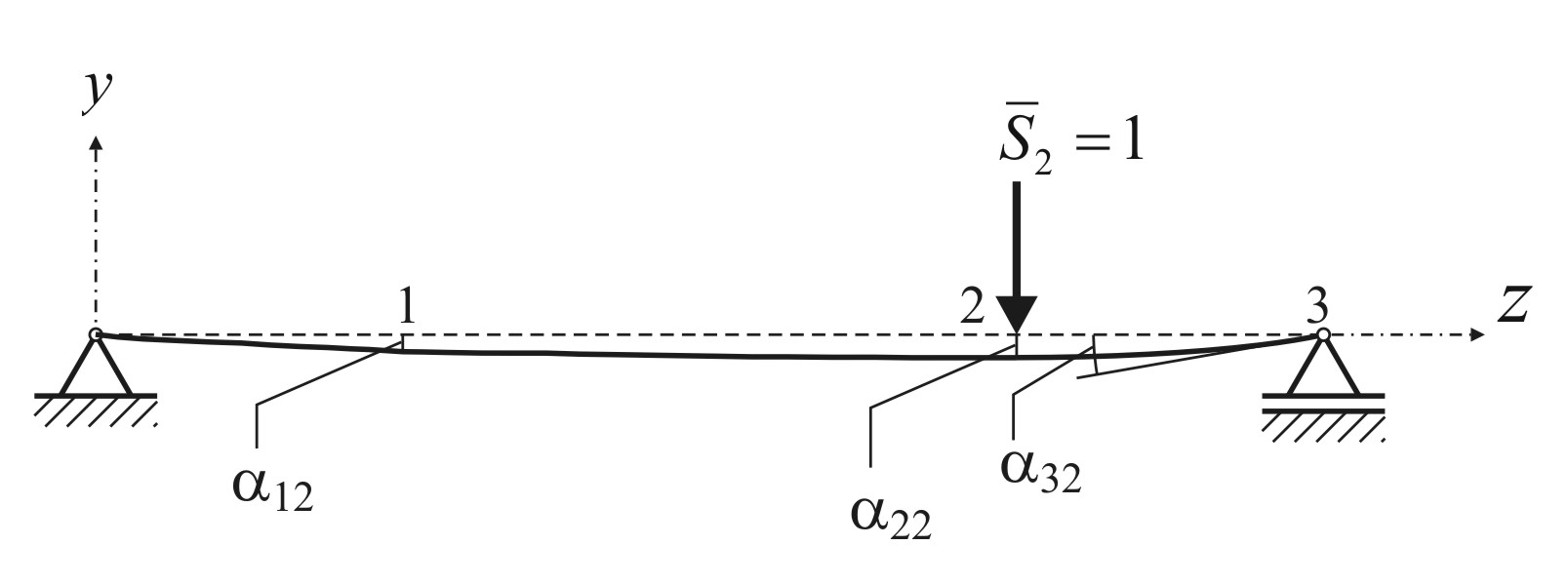 Ilustracija uticajnih koeficijenata elastičnosti (a)
10
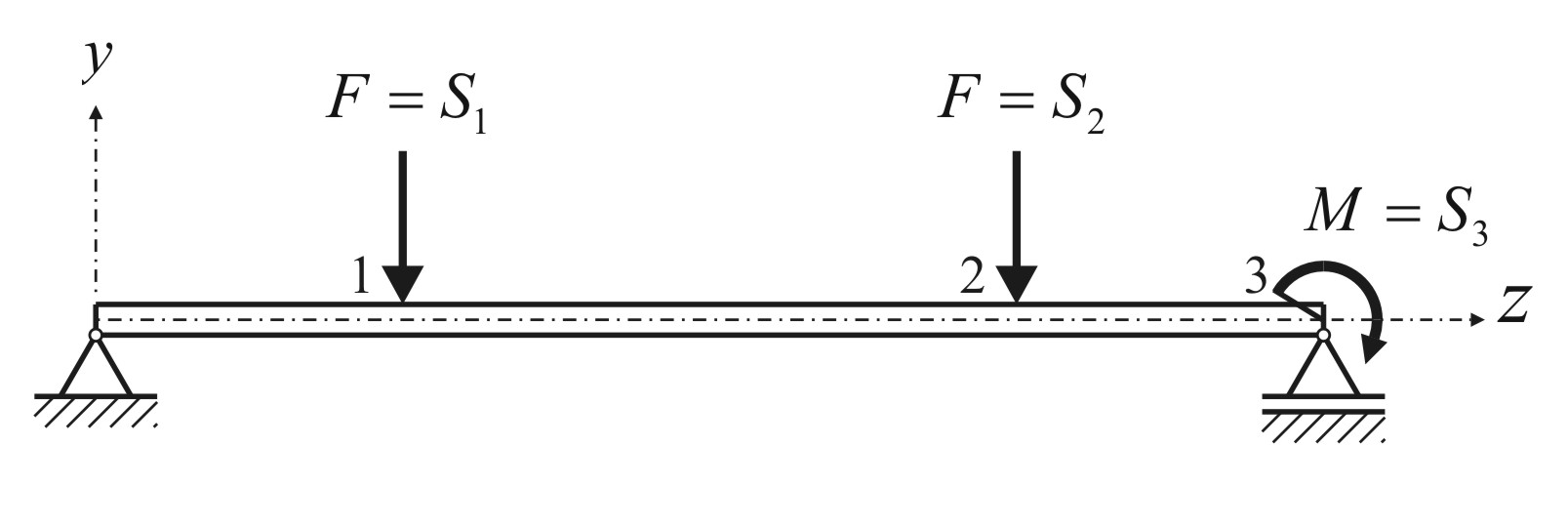 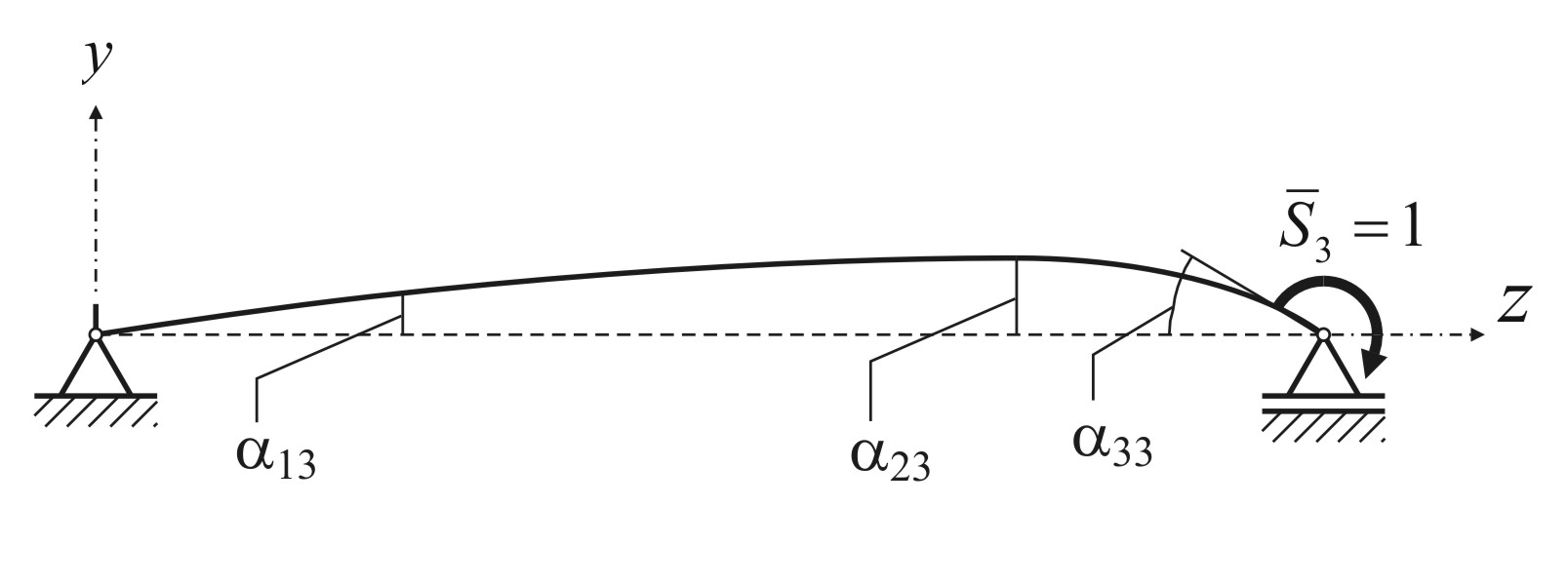 Ilustracija uticajnih koeficijenata elastičnosti (b)
11
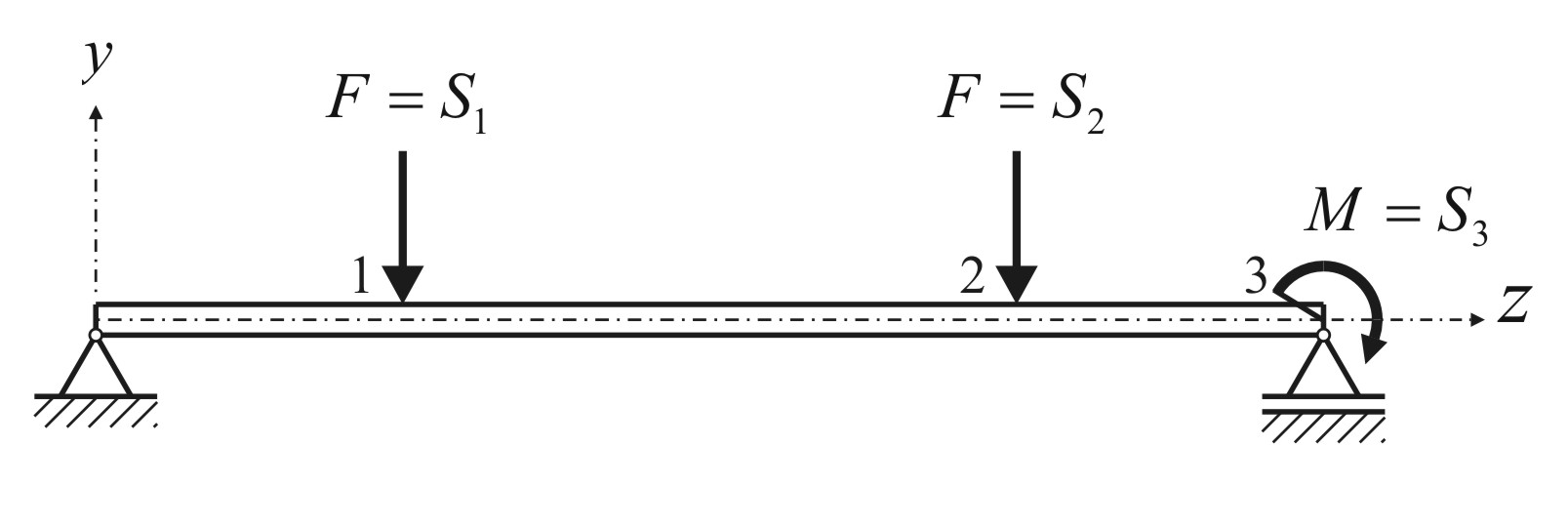 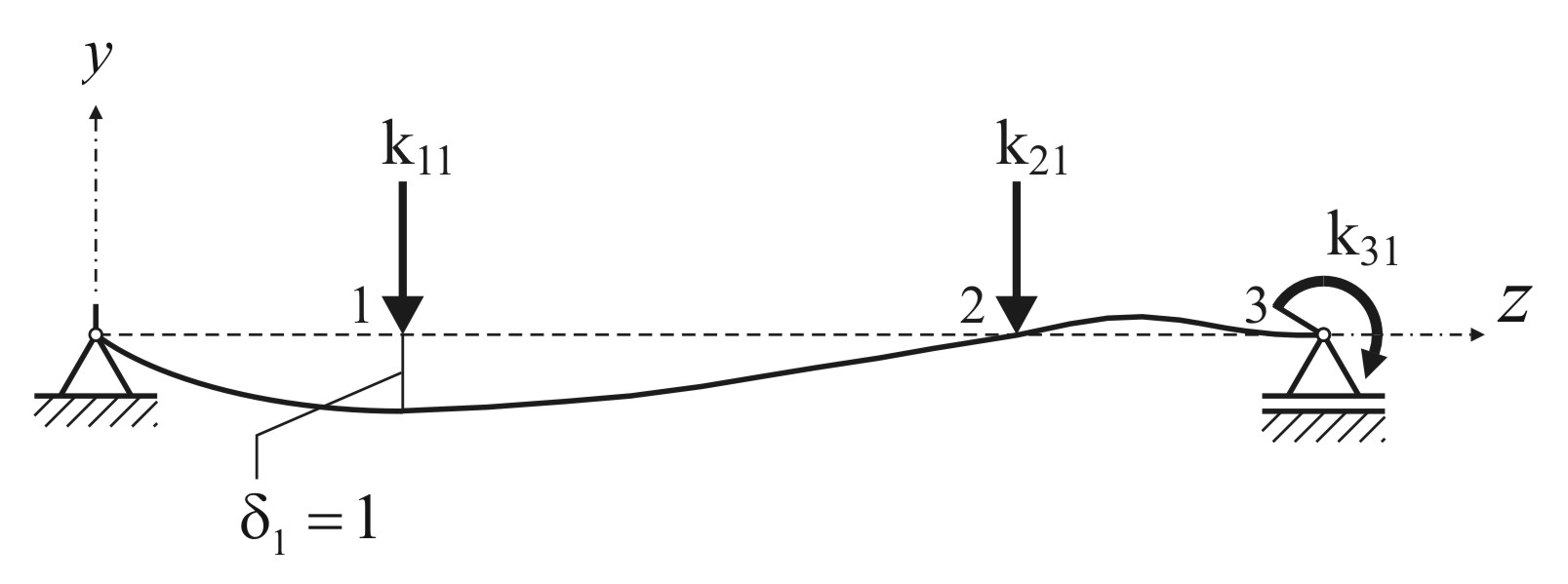 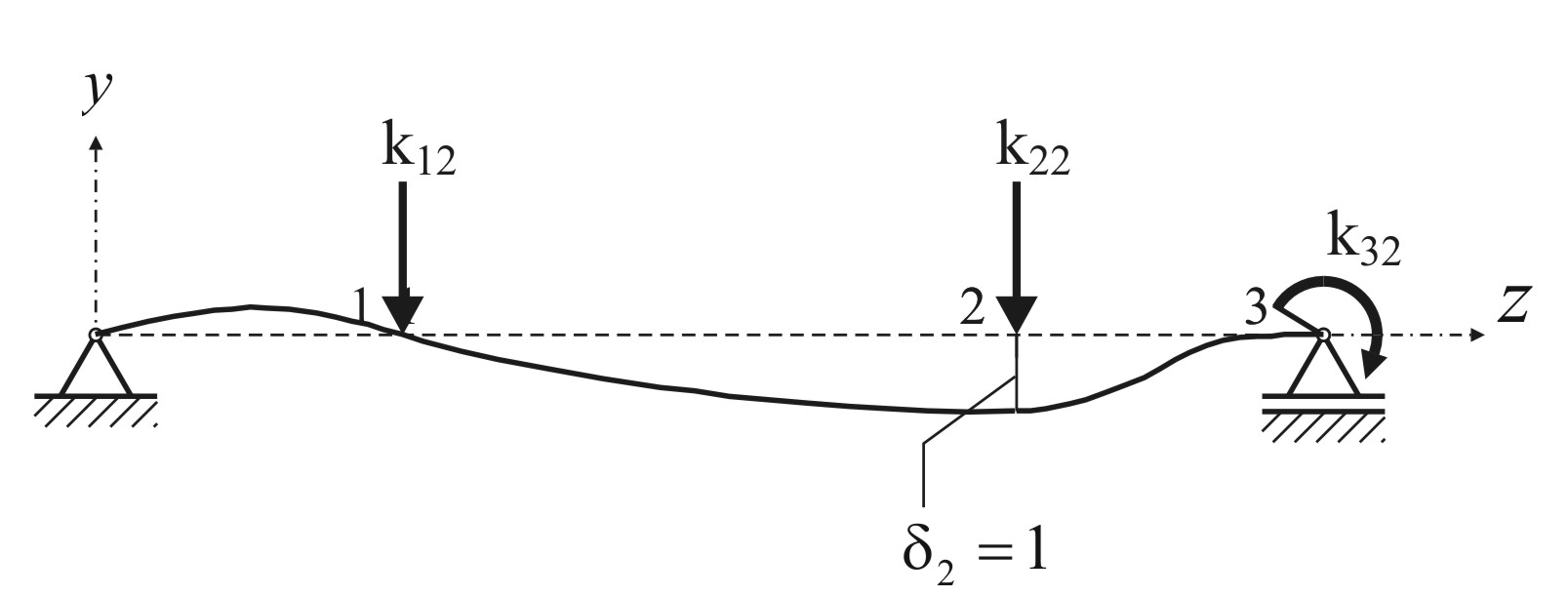 Ilustracija uticajnih koeficijenata krutosti (a)
12
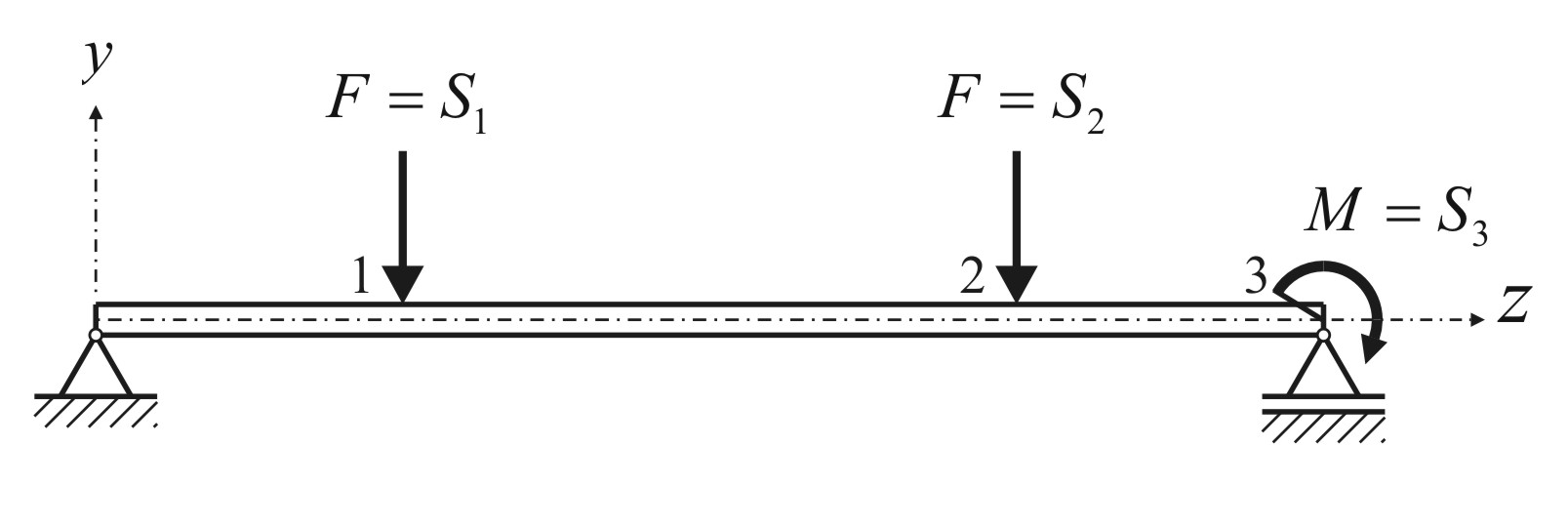 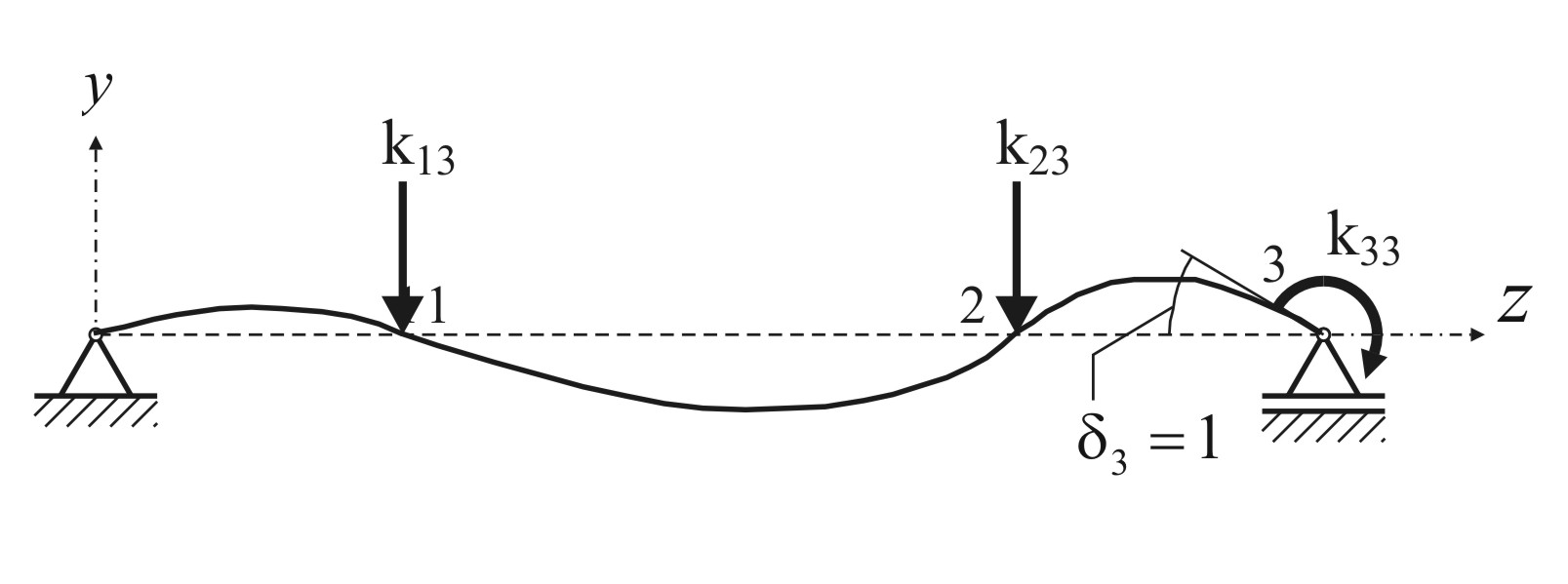 Ilustracija uticajnih koeficijenata krutosti (b)
13
Primena energetskih metoda za određivanje pomeranja kodStatički određenih konstrukcija
Primena drugog Kastiljanovog teorema
Kod jednostavnijih slučajeva, sa do dva opterećenja, drugi Kastiljanov teorem je moguće direktno primeniti.
14
Direktnom primenom drugog Kastiljanovog teorema, odrediti pomeranja napadne tačaka koncentrisanih opterećenja na donjoj slici.
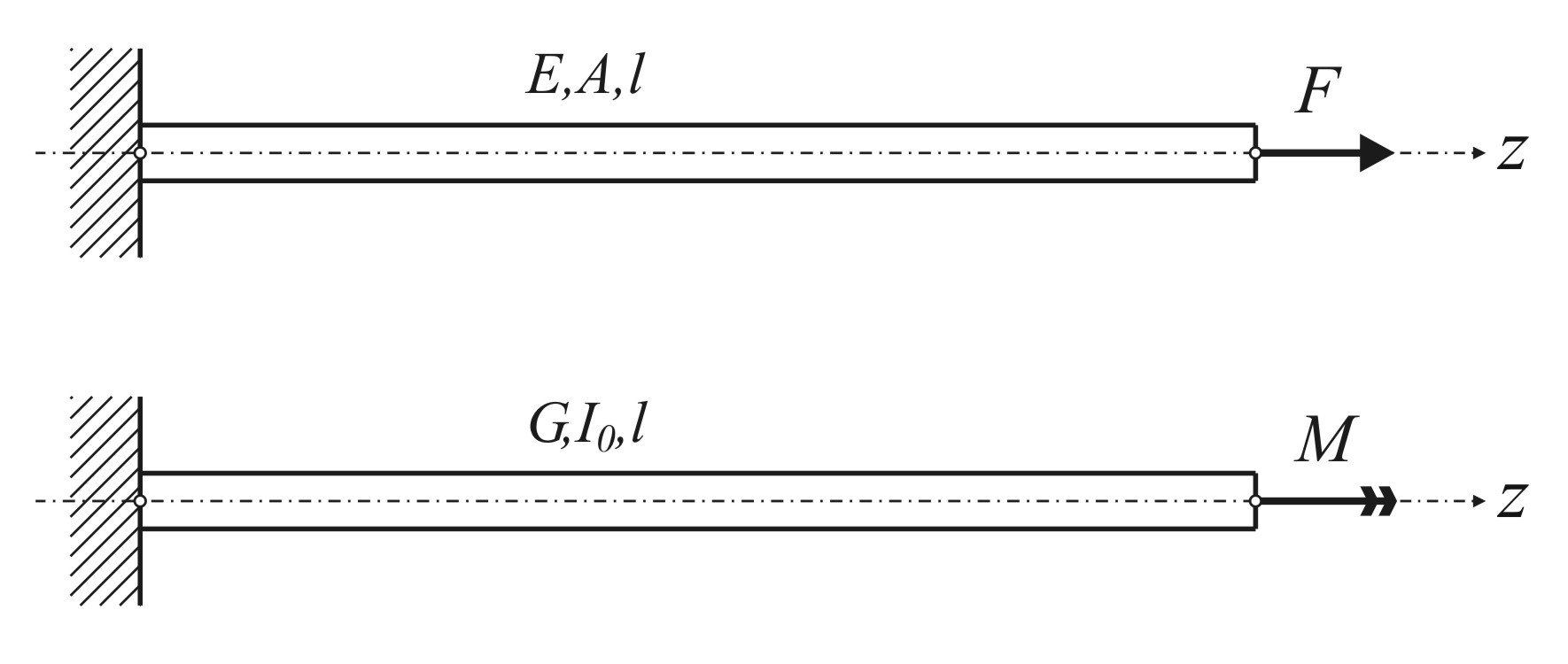 15
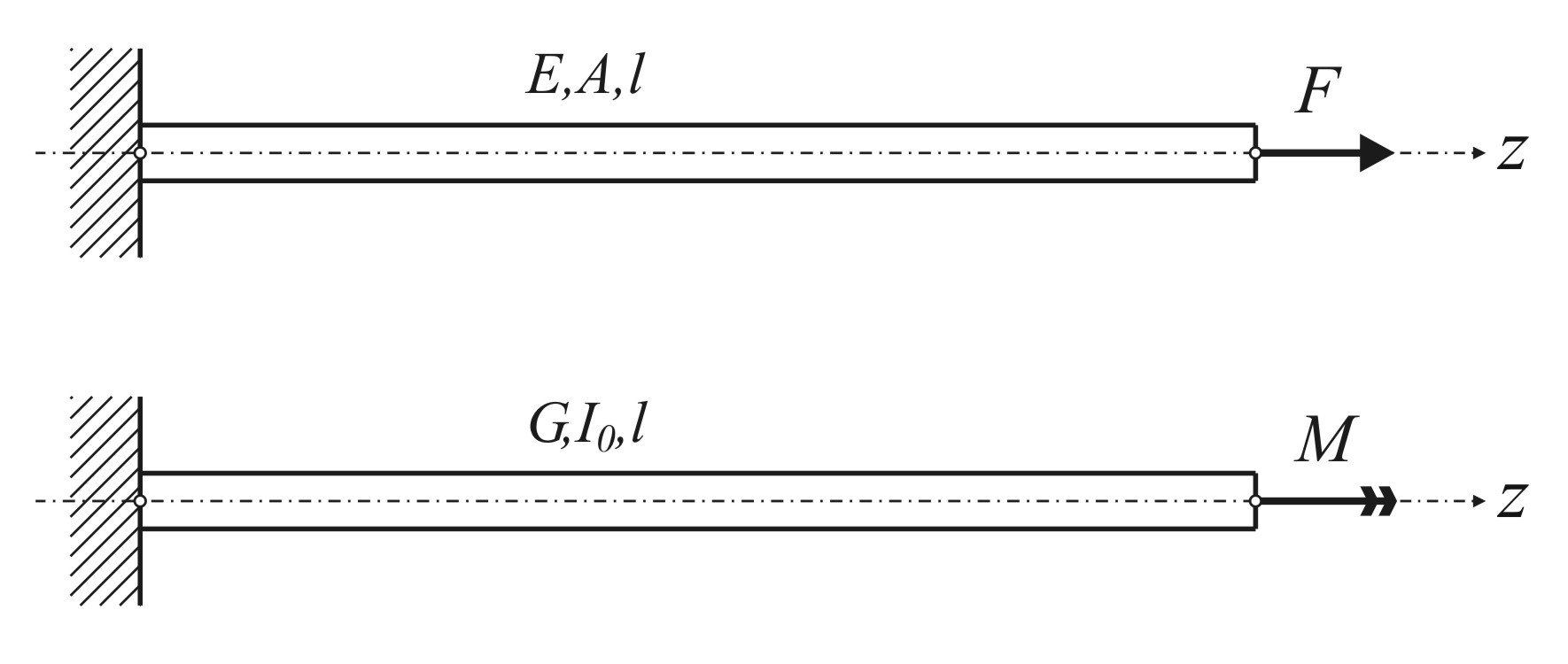 a)
b)
a)
b)
16
Primena prvog Kastiljanovog teorema i Groti-Engeserovog teorema
Primeniti naslovne teoreme na dvoštapni sistem.
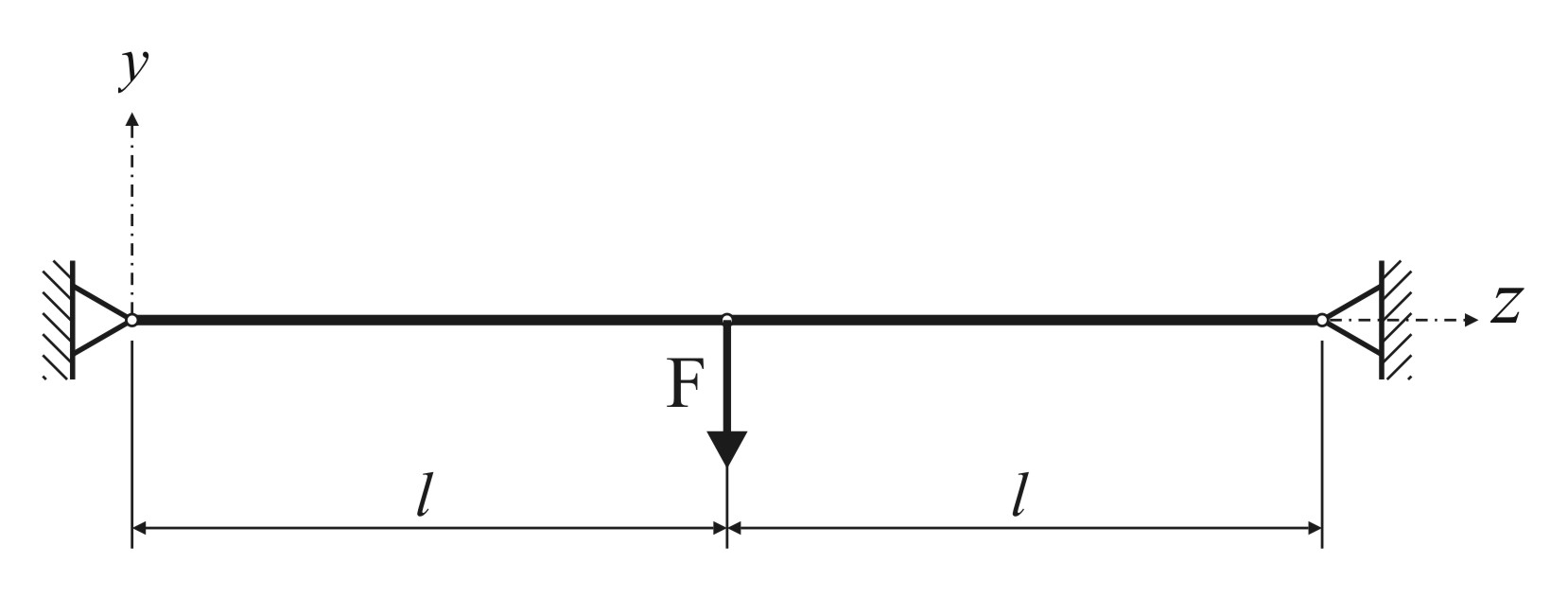 17
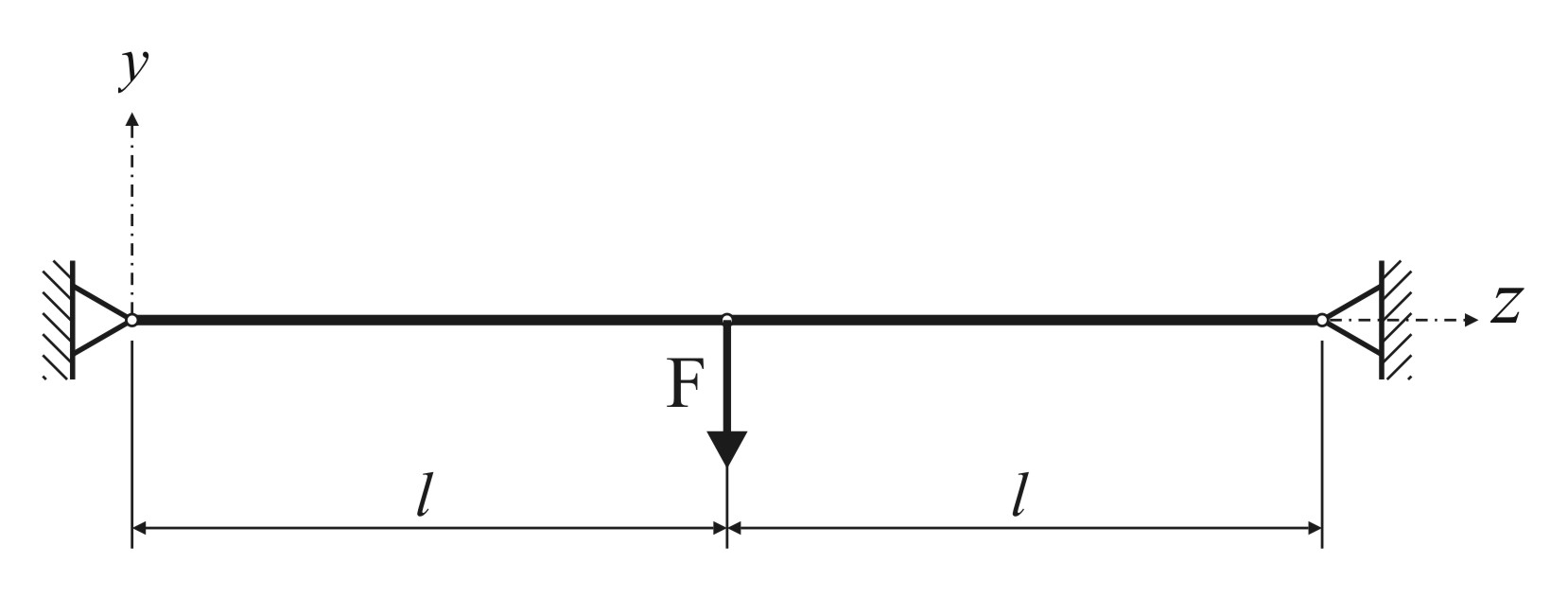 Prvi Kastiljanov teorem:
Groti-Engeserov teorem:
18
Kod složenijih konstrukcija, ili pri postojanju više opterećenja, izračunavanje deformaci-jskog rada se usložnjava i traje.
Ako je npr. treba naći pomeranje proizvoljne tačke, jednostavnije je naći izvod izraza kojim je definisan deformacijski rad.
Objasnimo ovo korišćenjem opšteg izraza za deformacijski rad.
19
Opšti izraz za deformacijski rad:
20
Za opšti slučaj opterećenja može se napisati:
Ovde se podrazumeva da presečne sile zavise od z !
21
Ako se podužne i poprečne sile zanemare dobiće se:
22
Savijanje oko x ose – Eix  const za celu gredu:
Savijanje oko x ose – Eix = const u m-tom polju gredu:
Savijanje oko x ose – Eix = const za celu gredu:
23
Određivanje pomeranja  Metod nultog opterećenja
Ako je potrebno odrediti pomeranje tačke i u kojoj ne deluje odgovarajuće koncentrisano opterećenje, u toj tački treba dodati fiktivno (zamišljeno) nulto koncentrisano opterećenje Si.
Nakon toga primeniti odgovarajuće izraze.
Objasnimo to na jednom primeru.
24
PRIMER: Primenom Kastiljanovog teorema odrediti nagib na mestu levog oslonca grede sa prepustom.
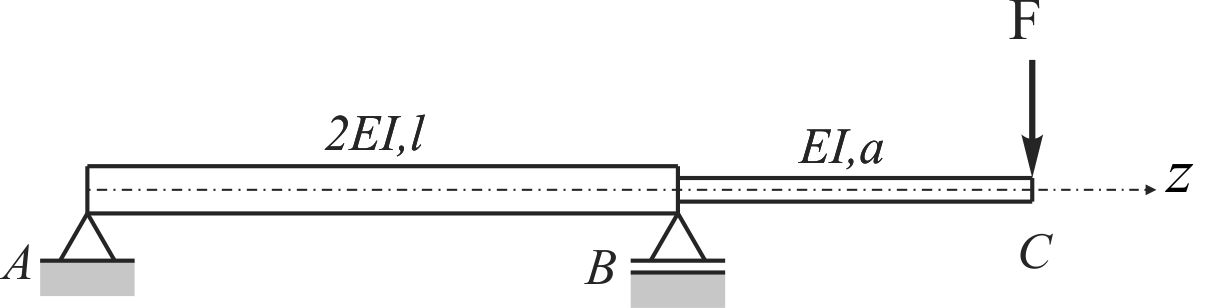 25
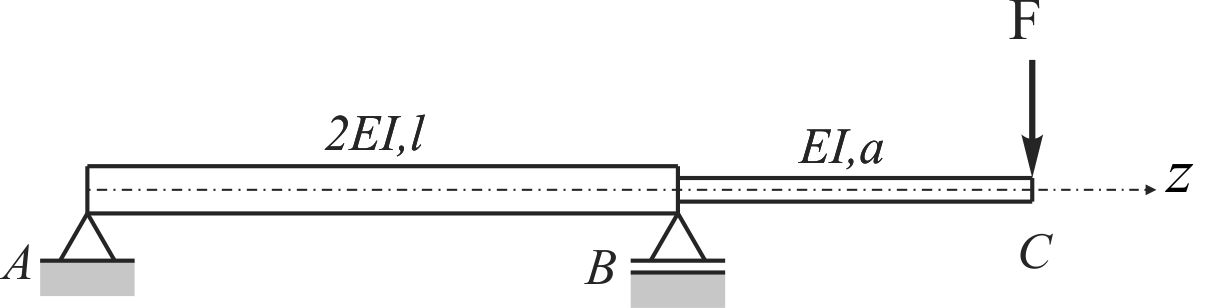 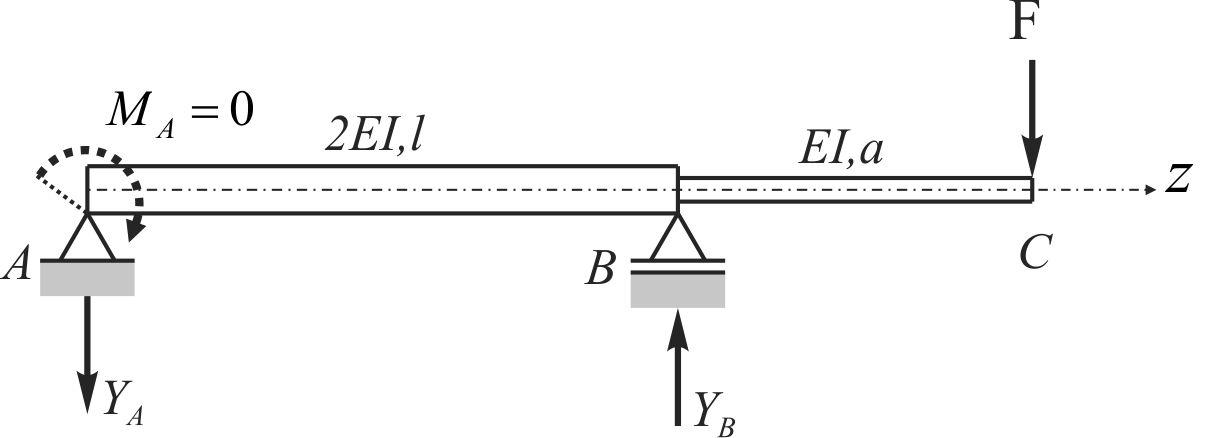 Reakcije:
26
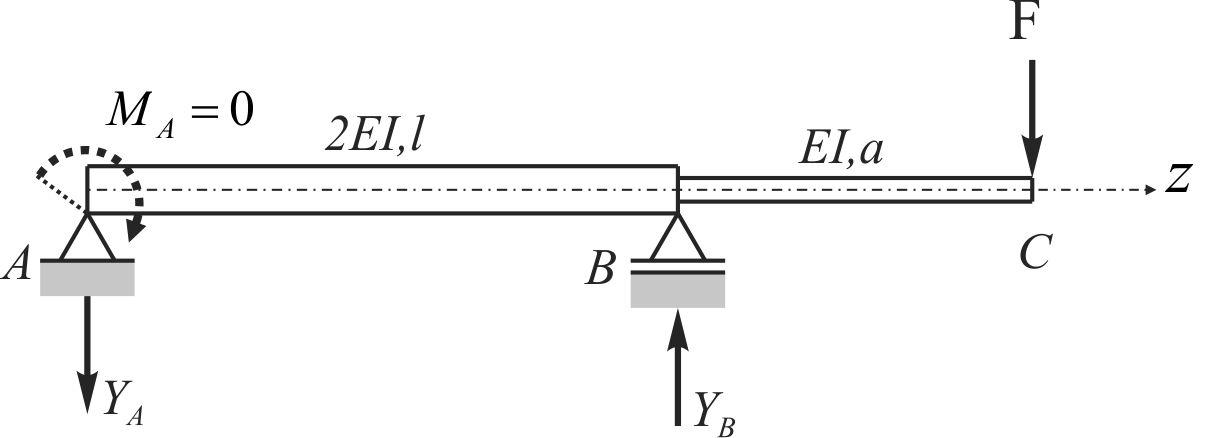 27
NAPOMENA: Metod nultog opterećenja može se primeniti i za tačke u kojima deluje koncentrisano opterećenje.
28
Metod jediničnih opterećenja  Maksvel-Morov metod,Maksvel-Morovi integrali
Deformacijski rad izražen preko presečnih veličina, treba poznavati.
Osvrnimo se sada na deo neke konstrukcije koji je izložen savijanju.
29
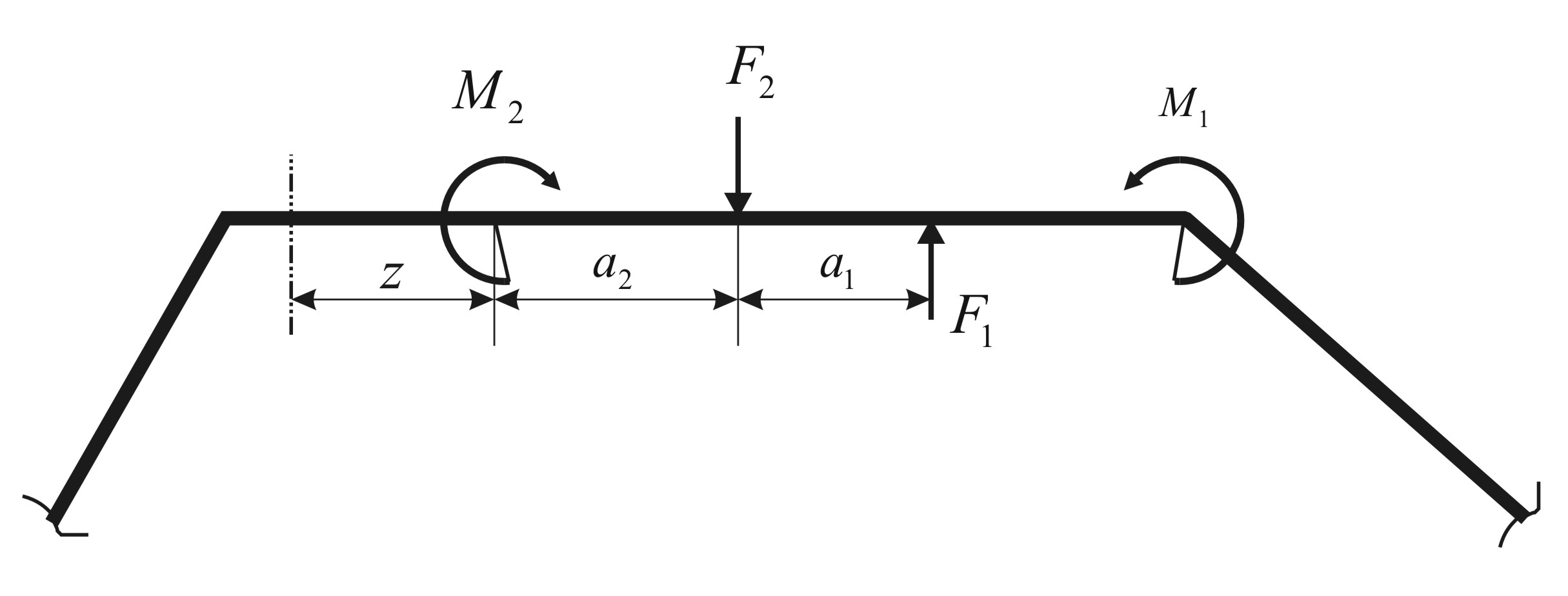 Deo neke konstrukcije izložen savijanju
Moment u naznačenom preseku iznosi:
30
31
Moment savijanja M(z) koji potiče od jedinične sile Si=1.
32
Proizvoljno promenljiv poprečni presek.
Savojna krutost nije ista.
Isti materijal i isti poprečni presek.
33
Ovde se podrazumeva da presečne sile zavise od z.
Za opšti slučaj opterećenja može se napisati:
34
Zanemarene podužne i poprečne sile:
Ovo je metod jediničnih opterećenja ili Maksvel-Morov metod.
35
Redosled primene Maksvel-Morovog metoda:
Sa konstrukcije ukloniti opterećenja i u tački čije se pomeranje traži dodati jedinično opterećenje (silu ili moment),
Ustanoviti broj polja u kojima se menjaju vrednosti presečnih veličina (moment savijanja kod savijanja),
Odrediti reakcije u osloncima od zadatih opterećenja i dodatog jediničnog opterećenja,
U svim poljima ispisati izraze za presečne sile (momente savijanja kod savijanja) usled zadatih opterećenja,
U svim poljima ispisati izraze za presečne sile (momente savijanja kod savijanja) usled jediničnog opterećenja.
36
PRIMER: Primenom Maksvel-Morovog metoda odrediti ugib kraja grede sa prepustom.
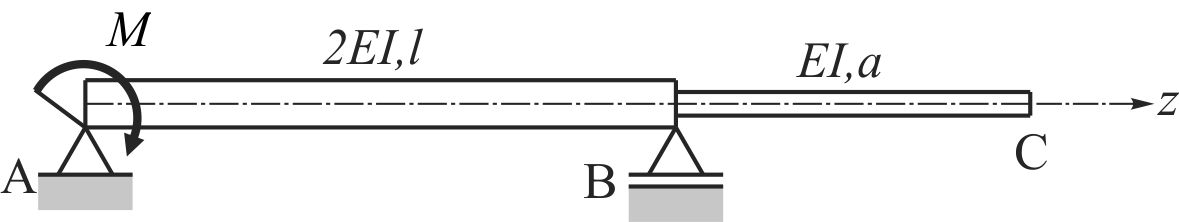 37
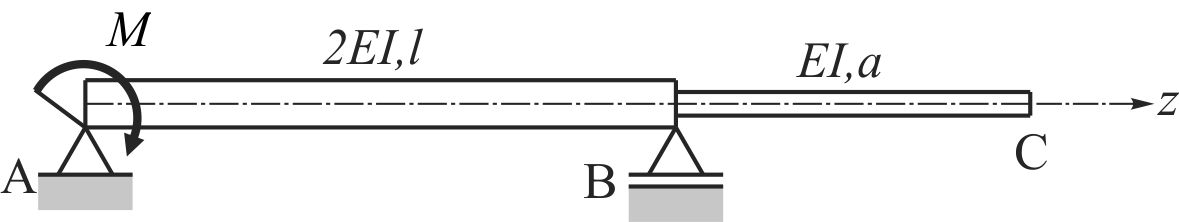 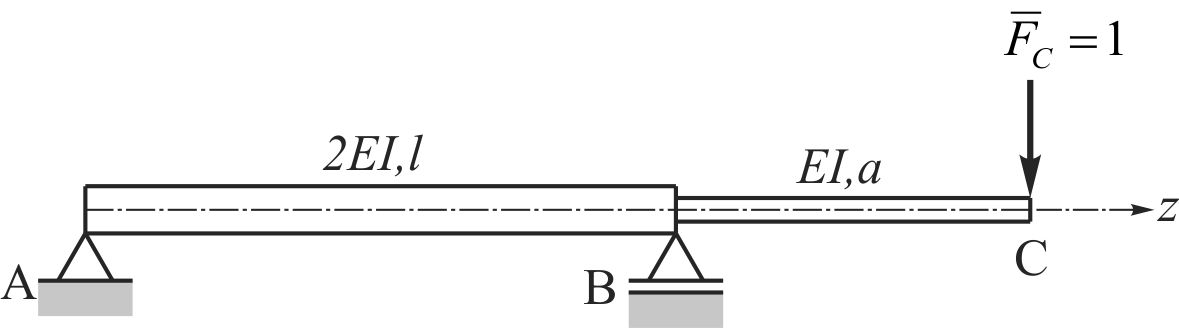 38
39
NAPOMENA: Metod jediničnog opterećenja  može se primeniti i za tačke u kojima ne deluje kao i za tačke u kojima deluje koncentrisano opterećenje.
40
Primena energetskih metoda za rešavanje  statički neodređenih konstrukcija
Najpre smo upoznali sa statički nodređenim štapovima opterećenim na zatezanje/pritisak i na uvijanje.
Posle toga smo se upoznali sa statički neodređenim grednim nosačima.
Ovoga puta ćemo se upoznati sa složenijim statički neodređenim konstrukcijama – Okvirima (ramovima).
41
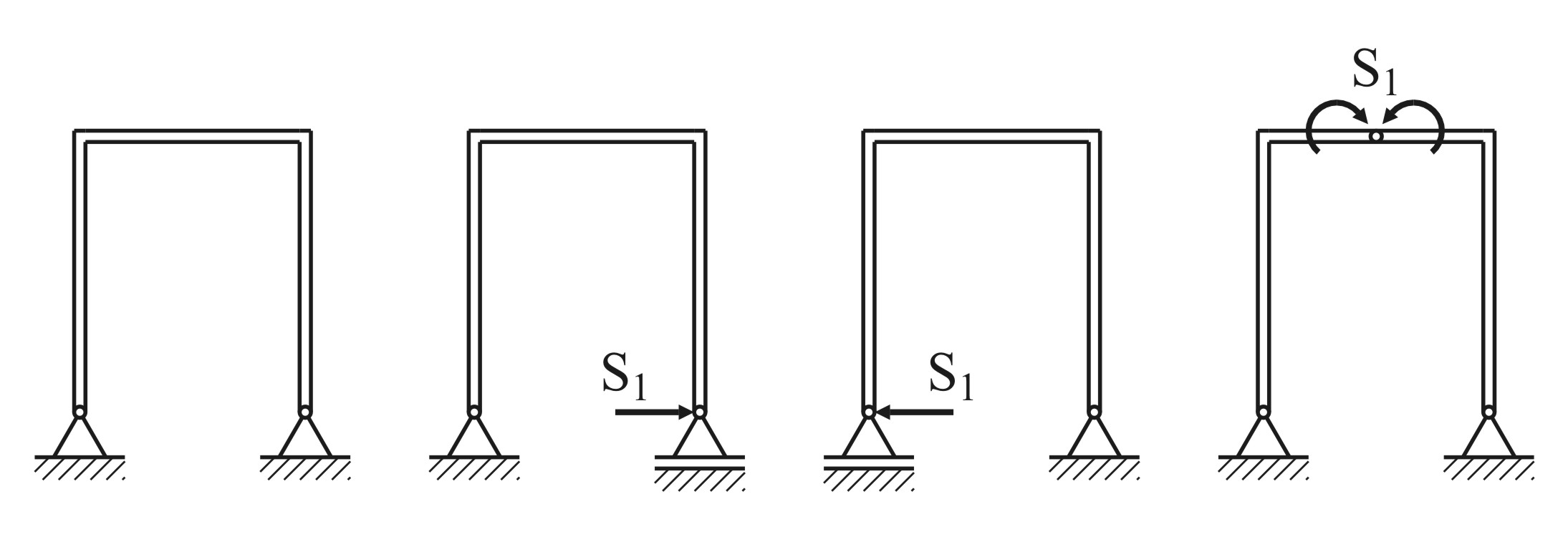 (1)
(1.1)
(1.2)
(1.3)
Ravanski okvir – 1. Slučaj
Stepen neodređenosti okvira (1) iznosi:
(1.1) Desni zglobni nepomični oslonac pretvoren u pomični.
Pretvaranje 1 statički neodređenog okvira (1) u statički određen okvir:
(1.2) Levi zglobni nepomični oslonac pretvoren u pomični.
(1.3) Umetnut zglob.
42
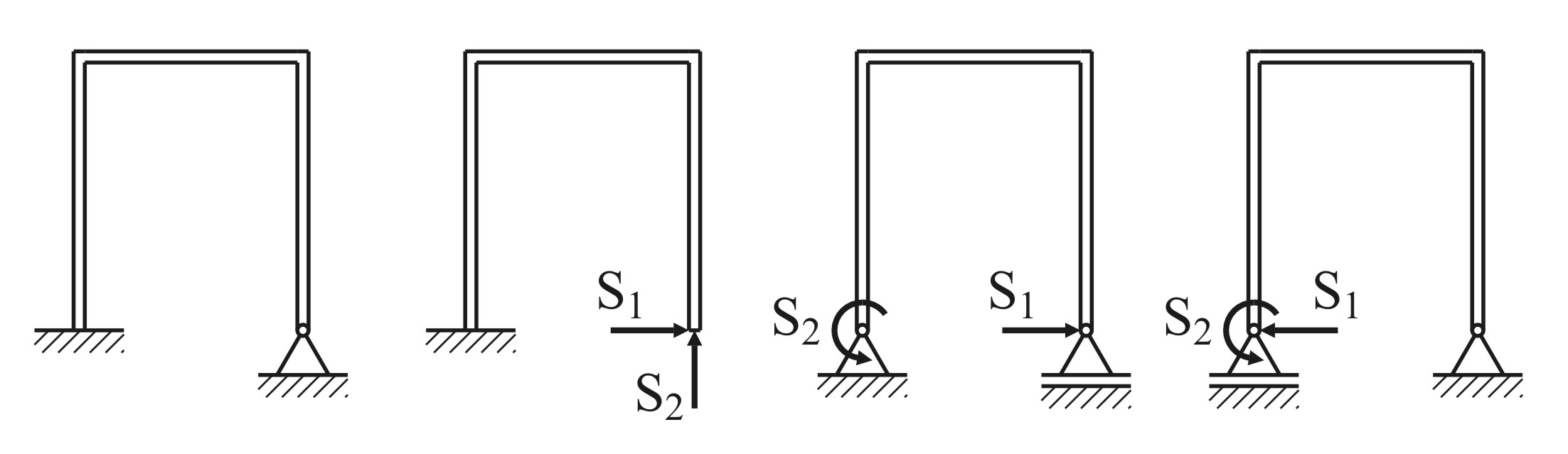 (2)
(2.1)
(2.2)
(2.3)
Ravanski okvir – 2. Slučaj
Stepen neodređenosti okvira (2) iznosi:
(2.1) Uklonjen desni zglobni nepomični oslonac.
Pretvaranje 2 statički neodređenog okvira (2) u statički određen okvir:
(2.2) Ukleštenje pretvoreno u zglobni nepomični oslonac , a desni zglobni nepomični oslonac pretvoren u pomični.
(2.3) Ukleštenje pretvoreno u zglobni pomični oslonac.
43
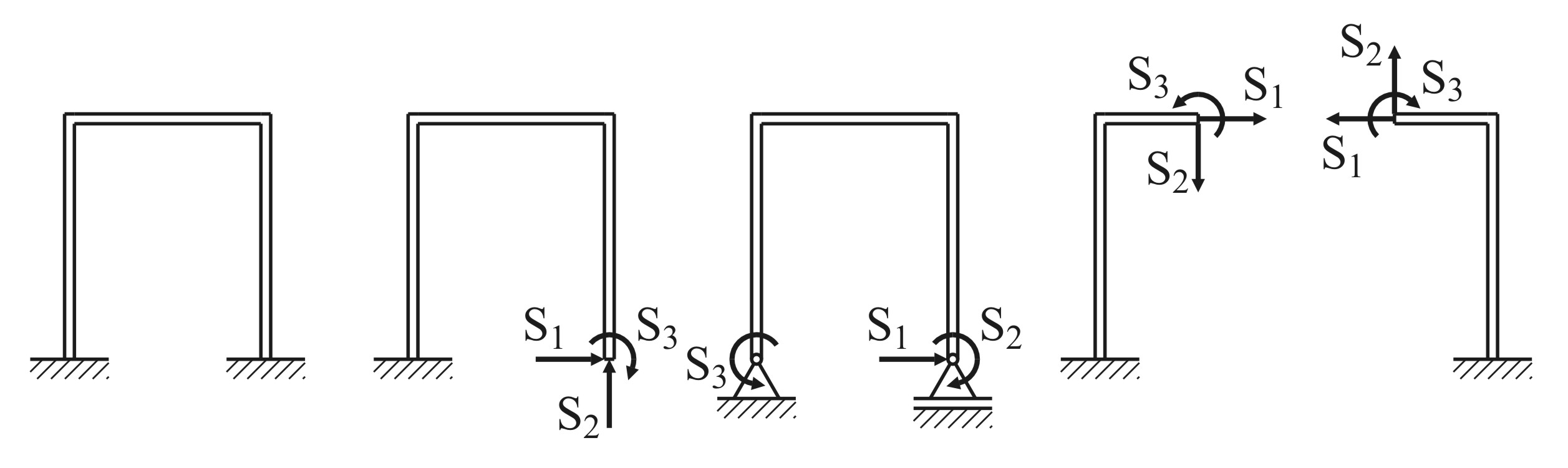 (3)
(3.1)
(3.2)
(3.3)
Ravanski okvir – 3. Slučaj
Stepen neodređenosti okvira (3) iznosi:
(3.1) Uklonjeno desno ukleštenje.
(3.2) Levo ukleštenje pretvoreno u zglobni nepomičnim oslonac, a desno zglobni pomični oslonac.
Pretvaranje 3 statički neodređenog okvira (3) u statički određen okvir:
(3.3) Izvršeno presecanje i dobijena dva statički određena sklopa.
44
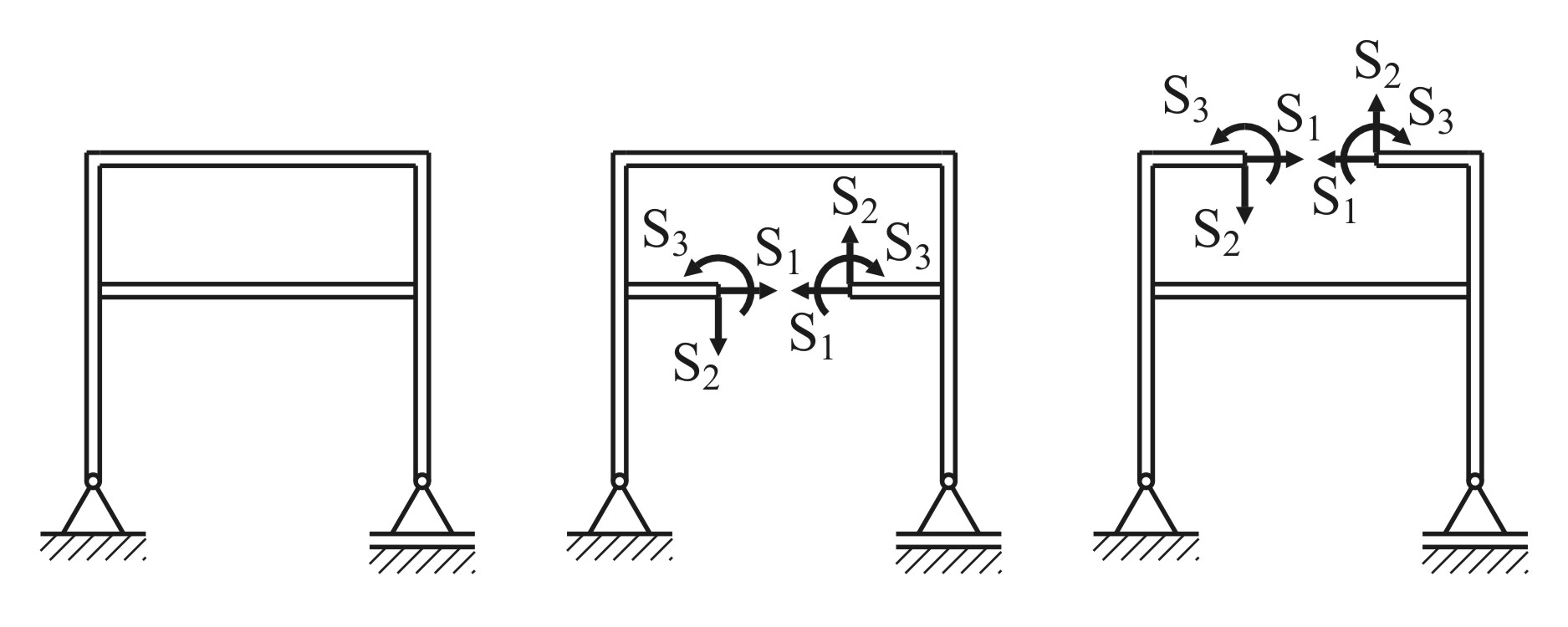 (4)
(4.2)
(4.1)
Ravanski okvir – 4. Slučaj
U zatvorenoj konturi postoje tri nepoznate presečne veličine pa je okvir (4) spoljašnje statički određen
i 3 unutrašnje statički neodređen
(4.1) i (4.2) Okvir se presecanjem pretvara u unutrašnje statički određen okvir.
45
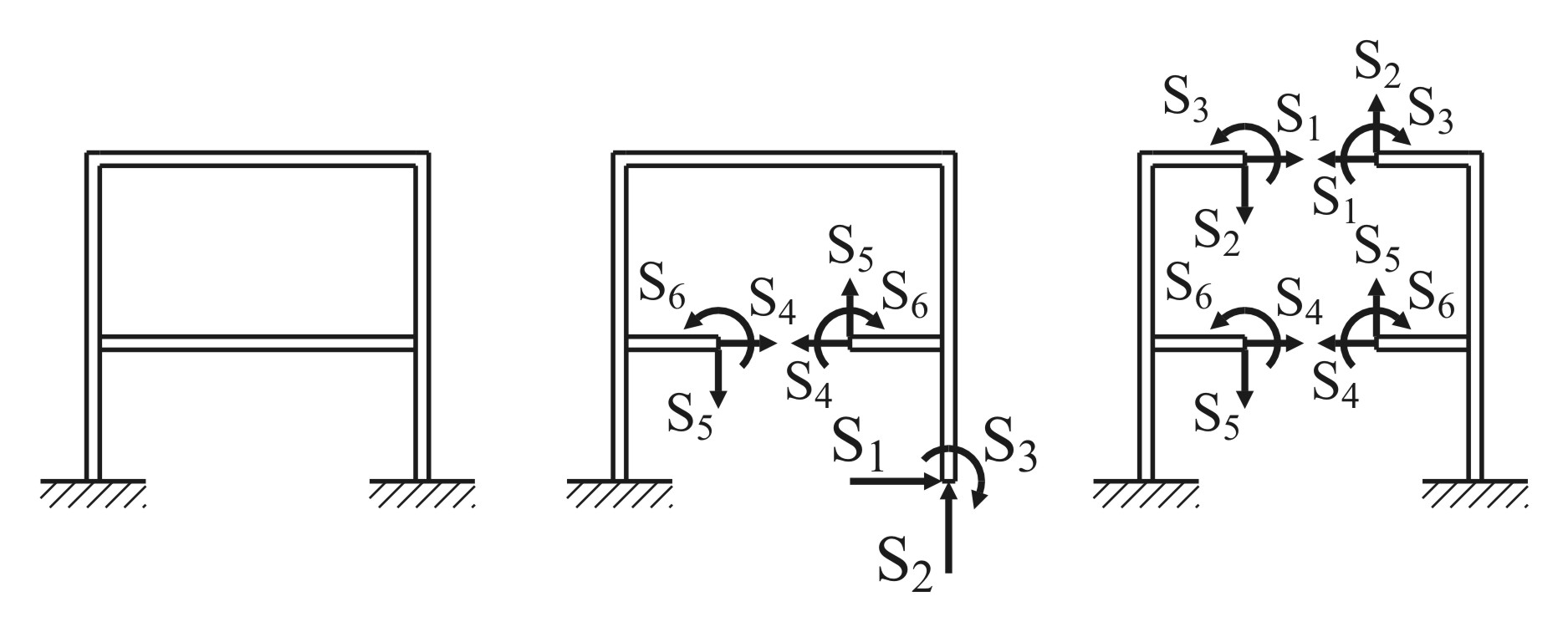 (5)
(5.1)
(5.2)
Ravanski okvir – 5. Slučaj
Pretvaranje 3 spoljašnje i 3 unutrašnje statički neodređenog okvira (5) u statički određen okvir:
(5.1) Uklonjeno desno ukleštenje i izvršeno presecanje zatvorene konture.
(5.2) Sa dva presecanja dobili smo dva statički određena sklopa.
46
NAPOMENE:
Kod statički neodređenih grednih nosača pri primeni metoda sila dovoljno je bilo ukloniti suvišne veze i time se statički neodređeni gredni nosači pretvarali u statički određene (dopunski uslovi su definisani preko pomeranja).
Pomeranje proizvoljne tačke statički neodređene konstrukcije moguće je odrediti direktnom primenom drugog Kastiljanovog teorema i Maksvel-Morovog metoda.
47
Na primeru statički neodređene konstrukcije, proširićemo dosad stečena saznanja.
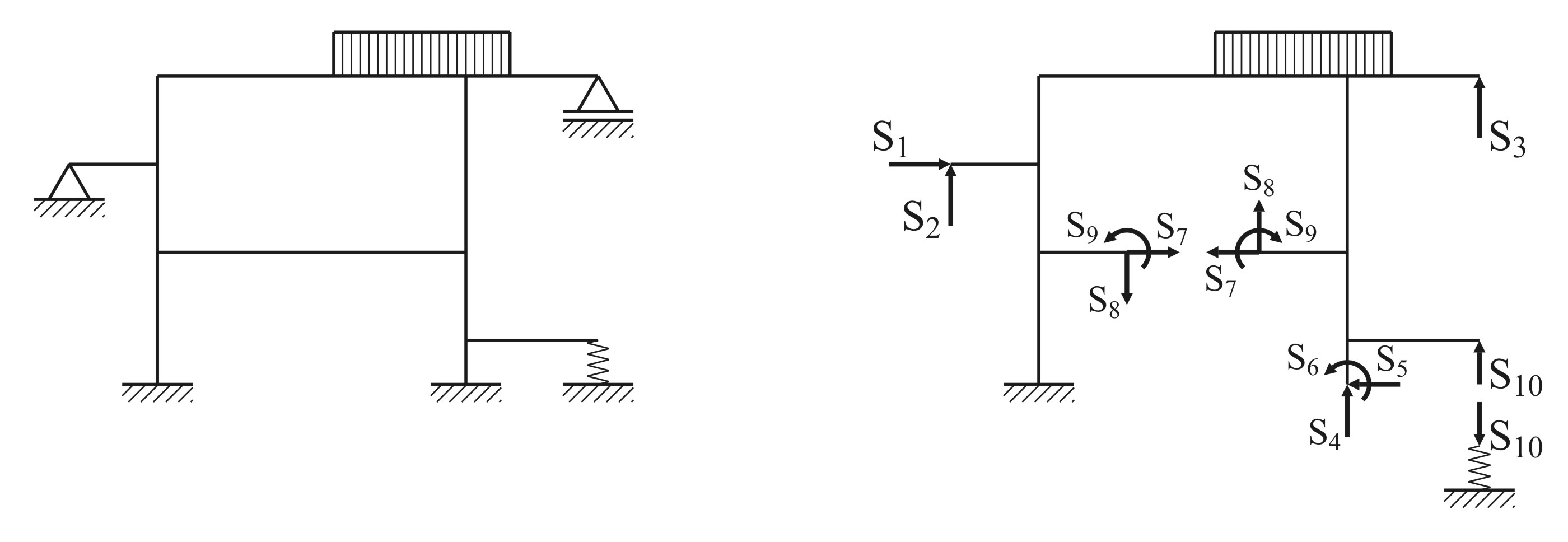 (6)
(6.1)
Primer statički neodređene konstrukcije
48
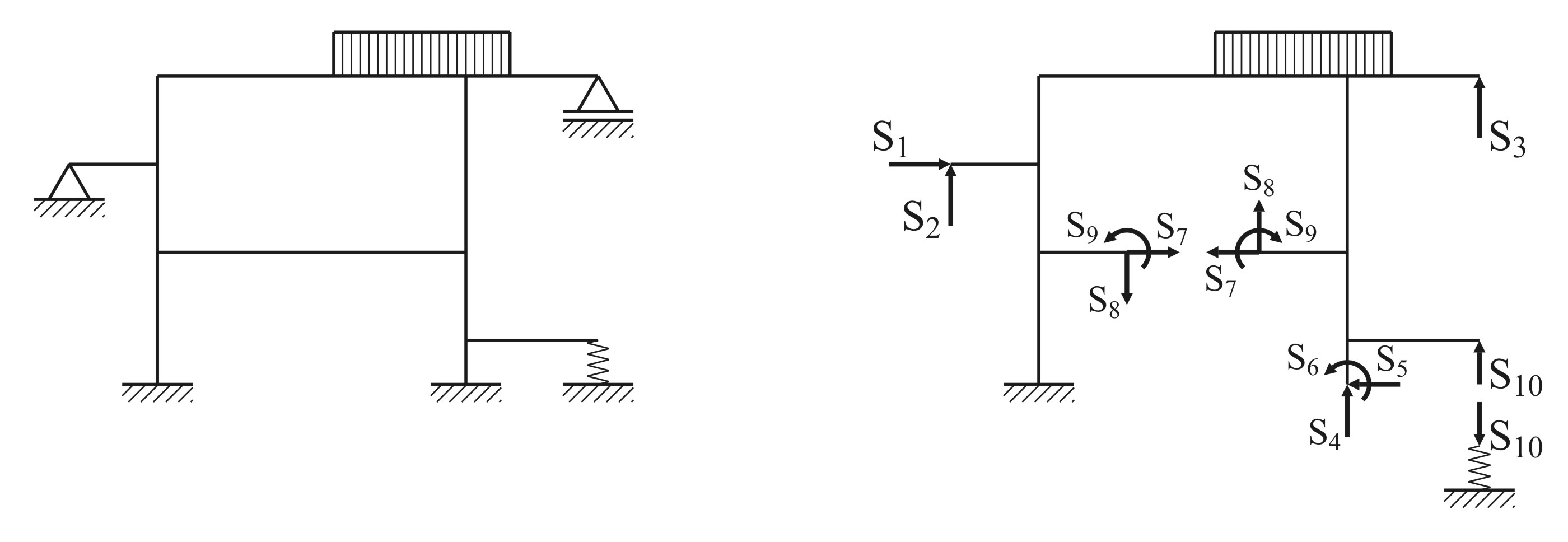 (6)
(6.1)
Broj spoljašnjih nepoznatih nsp , broj unutrašnjih nepoznatih nun i ukupan broj nepoznatih n, broj uslova ravnoteže s i stepen neodređenosti k jednak broju suvišnih nepoznatih, za konstrukciju  (6):
49
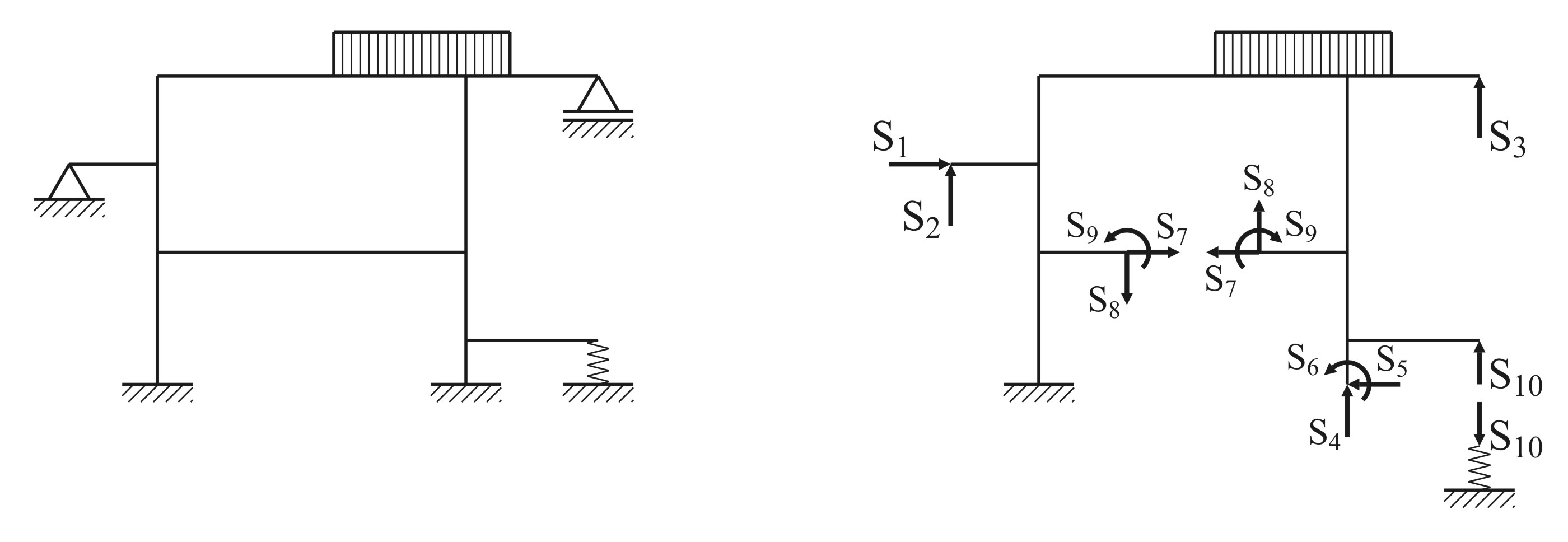 (6)
(6.1)
Deset suvišnih veza ovde je uklonjeno na način (6.1) i saglasno ovom dopunski uslovi definisani preko pomeranja, glase
50
Uopšten zapis dopunskih uslova definisani preko pomeranja:
Broj elastičnih oslonaca je:
Drugi Kastiljanov teorem:
51
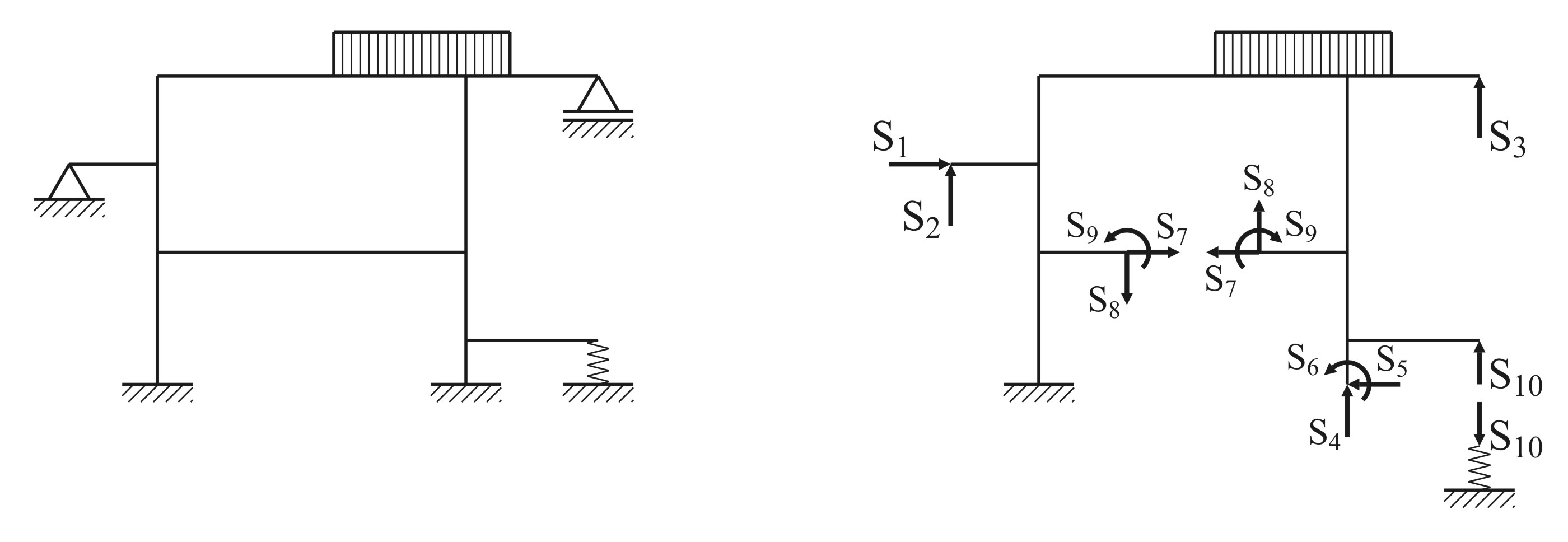 (6)
(6.1)
Drugi Kastiljanovog teorem za konstrukciju (6), prema (6.1):
Uopšteno, za sve nepomične oslonce imali bi:
52
Princip minimuma potencijalneenergije deformacije(deformacijskog rada)
Uopšteni dopunski uslovi definisani, za sve nepomične oslonce:
predstavljaju i uslove potrebne da potencijalna energija deformacije (deformacijski rad) ima stacionarnu vrednost (koja je minimalna kada se konstrukcija nalazi u stanju ravnoteže).
Ovo je princip minimuma deformacijskog rada (princip Manabrea i Kastiljana).
53
Iz principa minimuma deformacijskog rada (principa Manabrea i Kastiljana), izvodi se zaključak:

Ako su u posmatranoj konstrukciji sa linearnim ponašanjem, pomeranja koja odgovaraju suvišnim nepoznatim  veličinama jednaka nuli (0), onda suvišne nepoznate Si,Sj,...,Sk imaju vrednosti za koje je potencijalna energija deformacije minimalna.
Princip minimuma deformacijskog rada je samo specijalan slučaj opštijeg principa minimuma dopunskog rada iz kojeg se izvodi se zaključak:

Ako su pomeranja koja odgovaraju suvišnim nepoznatim veličinama jednaka nuli (0), onda za konstrukciju sa proizvoljnim elastičnim ponašanjem suvišne nepoznate Si,Sj,...,Sk imaju vrednosti za koje je dopunski rad minimalan.
54
Kanonske jednačine metoda sila
Saglasno pomeranju proizvoljne tačke konstrukcije u funciji od uticajnih koeficijenata elastičnosti i koncentrisanih opterećenja, dopunske uslove napišimo u obliku:
55
Ovo je sistem kanonskih jednačina metoda sila.
ij i i (i=1,2,...,k), u navedenom sistemu, možemo odrediti primenom Maksvel-Morovog metoda (primenom Maksvel-Morovih integrala).
56
Primena Maksvel-Morovog metodaza određivanje uticajnihkoeficijenata elstičnosti
Na osnovu, od ranije poznate uopštene formulacije Maksvel-Morovog metoda, za pomeranja od zadatih opterećenja možemo napisati da je
Za ij  jednako pomeranju i-te tačke usled delovanja jedinične sile Sj=1,  Fq u ovom izrazu možemo zameniti presečnom veličinom usled jedinične sile Sj=1 i dobiti:
57
Opšti slučaj opterećenja:
Uopštene presečne sile zavise od z !
58
Savijanje sa uvijanjem (zanemarene normalne i poprečne presečne veličine ):
Uopštene presečne sile zavise od z !
59
Savijanje oko jedne ose x:
Proizvoljno promenljiv poprečni presek.
Isti materijal i isti poprečni presek u m-tom polju.
Isti materijal i isti poprečni presek u svim poljuma.
60
Specifični deformacijski radpromene zapremine i promeneoblika
Zapreminska deformacija u xyz koordinatnom sistemu:
U slučaju koordinatnog sistema kojem su ose pravci glavnih dilatacija vredi:
61
Srednji napon σs:
Modul zapreminske deformacije ili modul kompresije.
62
Sferni tenzor napona
Devijatorski tenzor napona
Tenzor napona
Srednja deformacija εs:
63
Sferni tenzor deformacija
Devijatorski tenzor deformacija
Tenzor deformacija
Specifični deformacijski rad:
64
Sa poznatim glavnim normalnim naponima i deformacijama izraz za specifični deformacijski rad glasi:
65
66
Specifični deformacijski rad možemo predstaviti kao zbir dva dela
Deo koji se utroši na promenu zapremine (V).
Deo koji se utroši na promenu oblika (O).
Koristeći srednji napon i zapreminsku deformaciju , rad utrošen na promenu zapremine možemo izarziti u obliku
67
68
69
3-osno stanje napona
2-osno stanje napona
1-osno stanje napona
70
3-osno stanje napona
2-osno stanje napona
1-osno stanje napona
71
3-osno stanje napona
2-osno stanje napona
1-osno stanje napona
72
Hidrostatičko stanje napona:
73
ZAPAŽANJE:

1. Ukupan specifični deformacijski rad jednak je specifičnom
    deformacijskom radu utrošenom na promenu zapremine.

2. Pri hidrostatičkom stanju napona nema promene oblika.
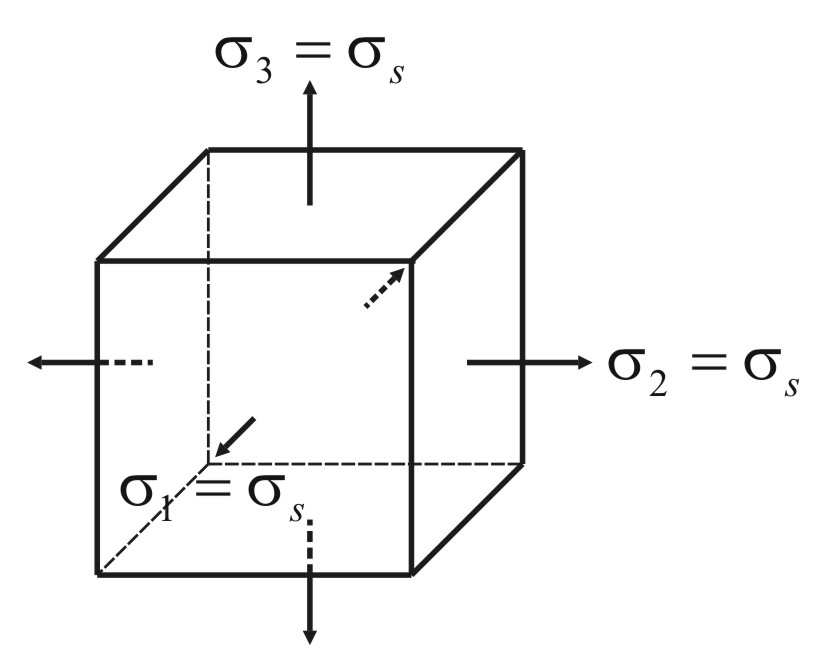 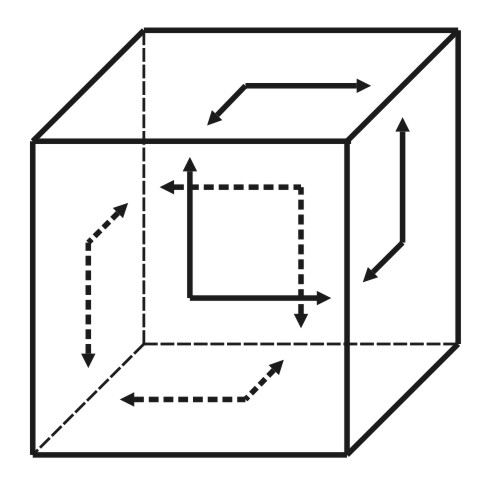 Promenu oblika izaziva  devijatorski tenzor napona.
Devijatorsko stanje napona
Hidrostatičko stanje napona
74